ДИНАМИЧЕСКИЕ ЧЕРТЕЖИ
Динамические чертежи
– это компьютерные геометрические чертежи-модели, исходные данные которых можно варьировать с сохранением всего алгоритма построения, т.е. один чертеж позволяет работать с целым семейством однородных конфигураций.
Дубровский В.Н.
Сравним: вписанный угол
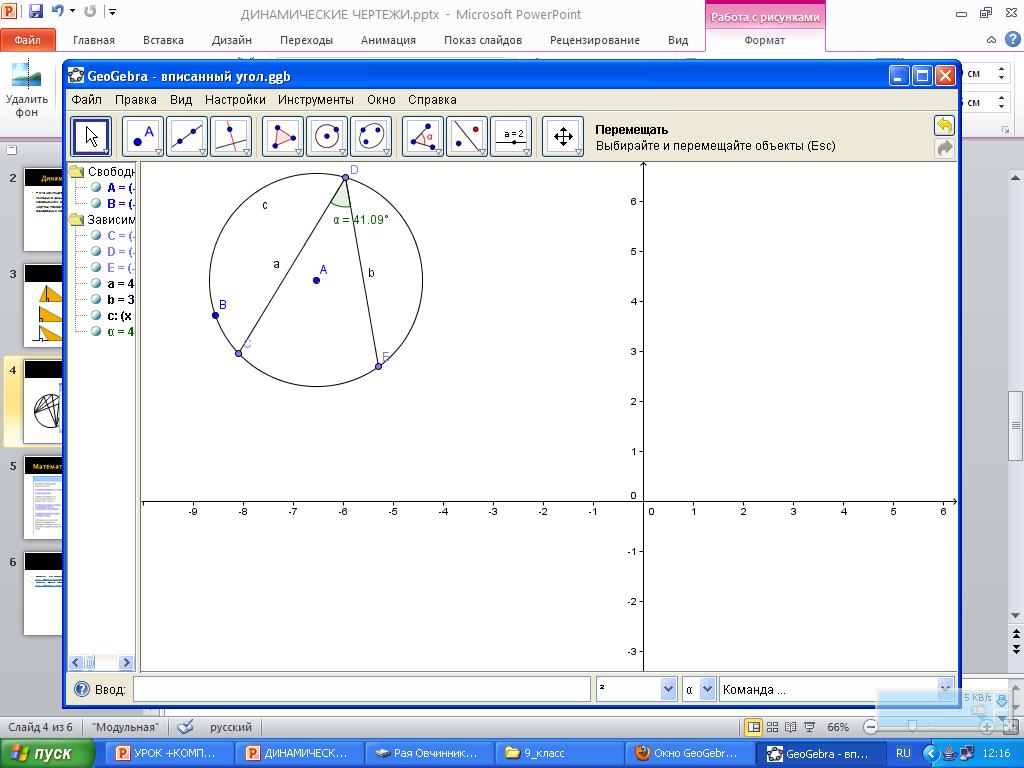 Сравним: высота
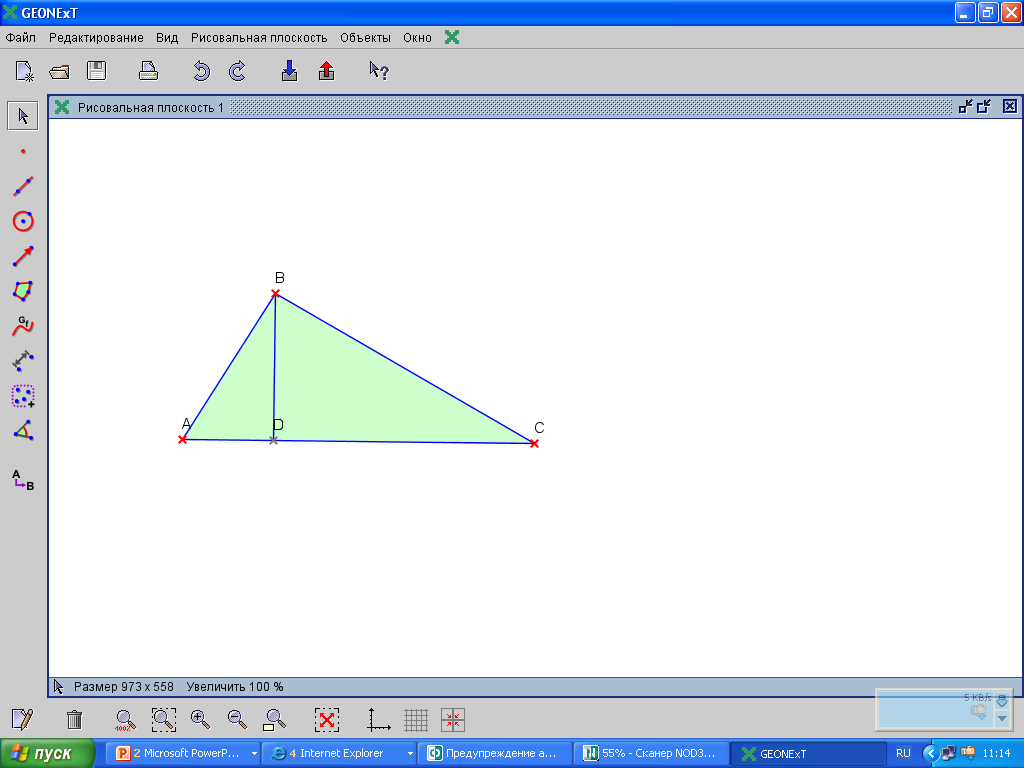 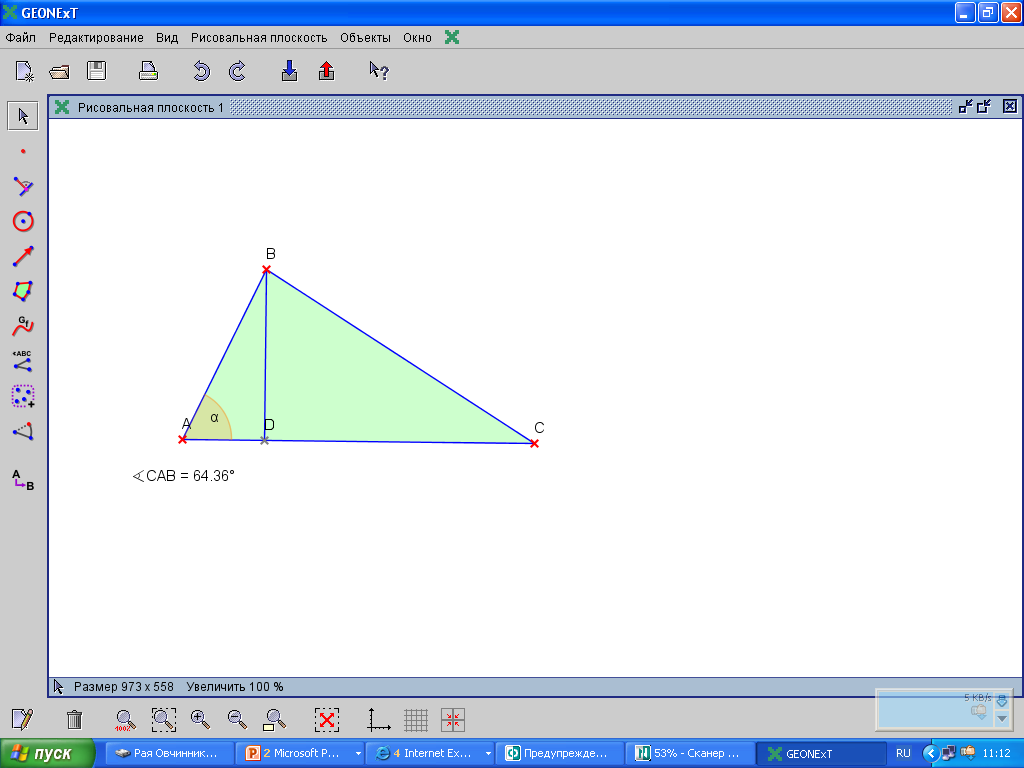 Живая геометрия
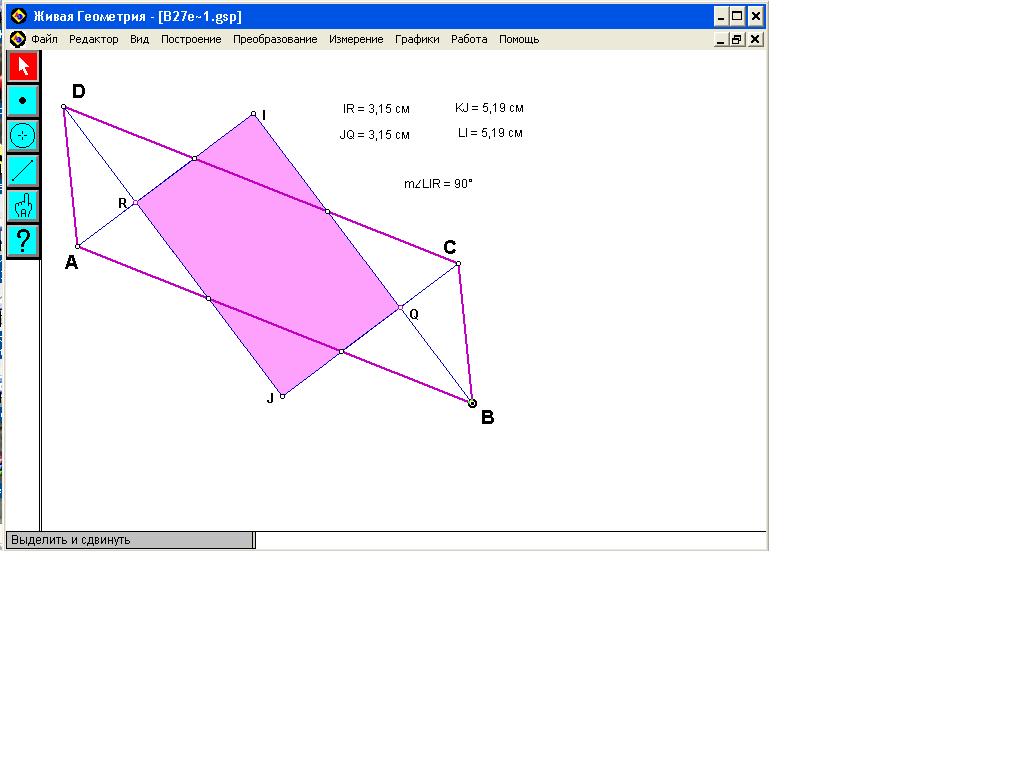 Возможности: GeoGebra
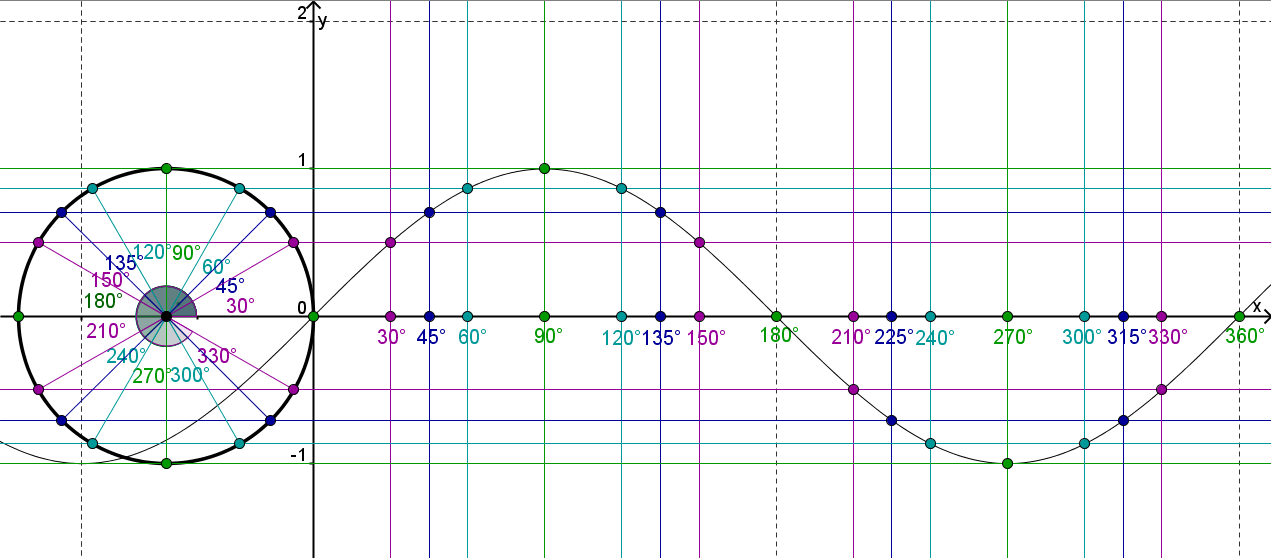 Построение графика (след)
Сдвиг графика (движки)
Решение задач с комментарием и проверкой
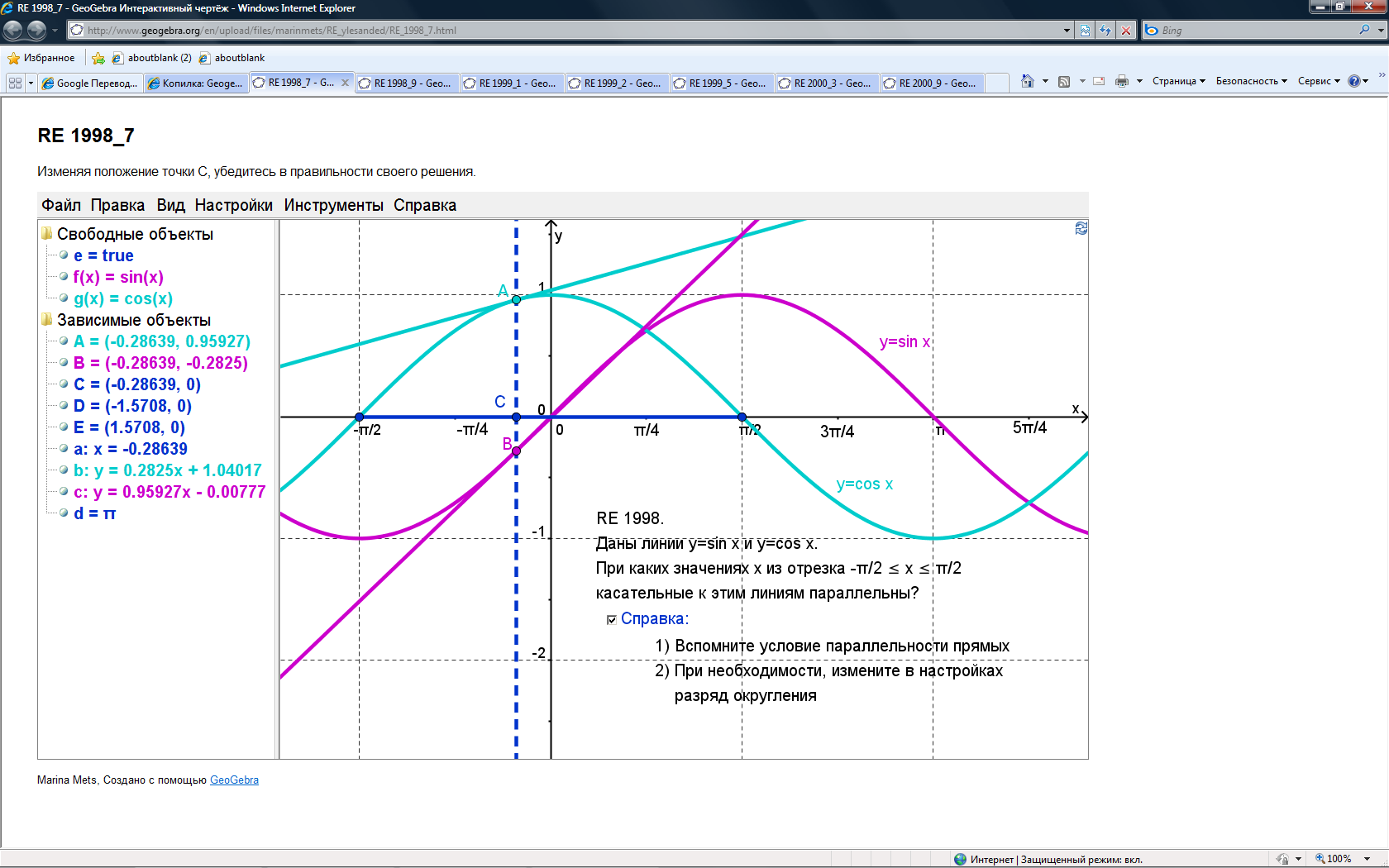 Решение задач с параметром
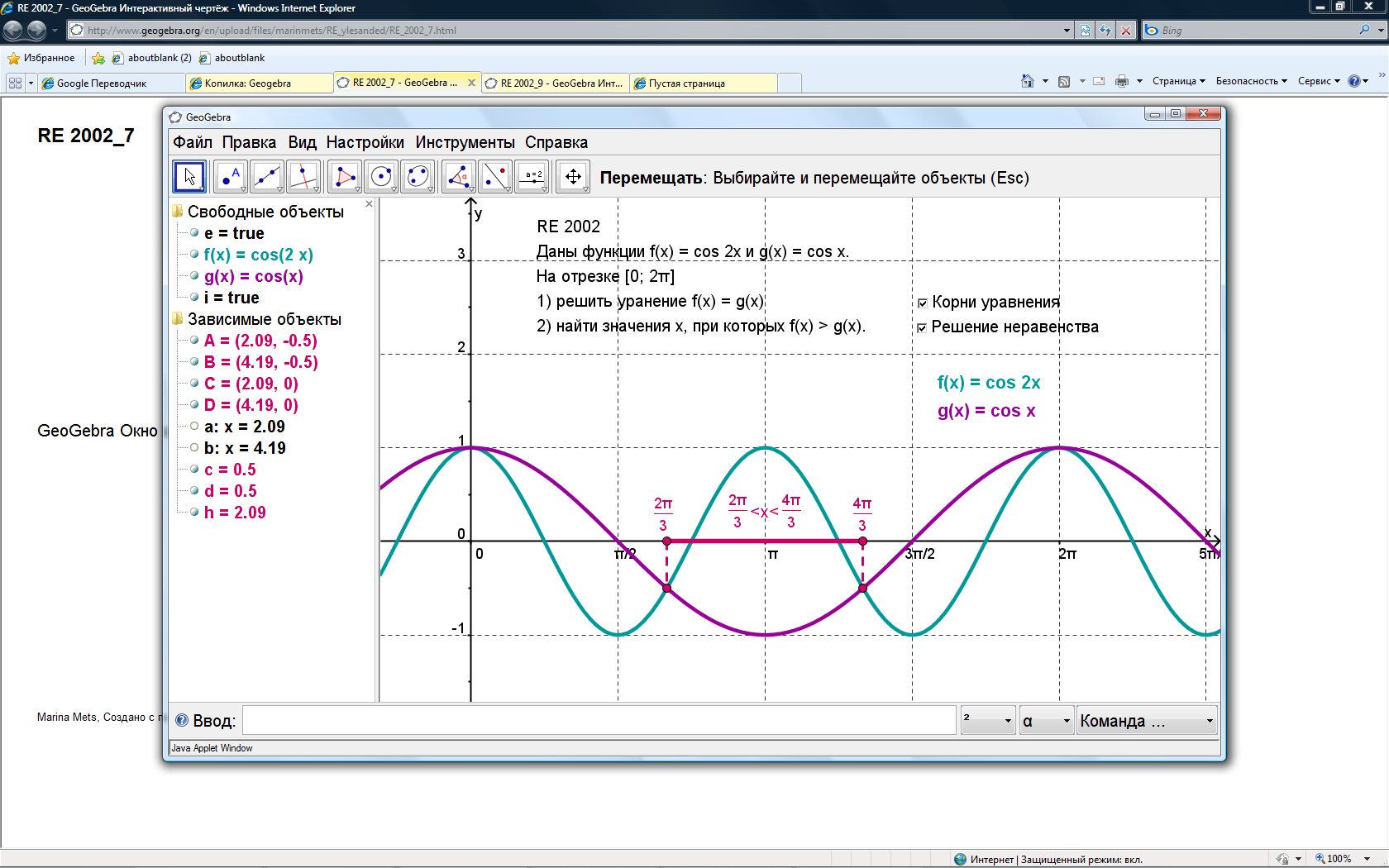 Решение задач с параметром
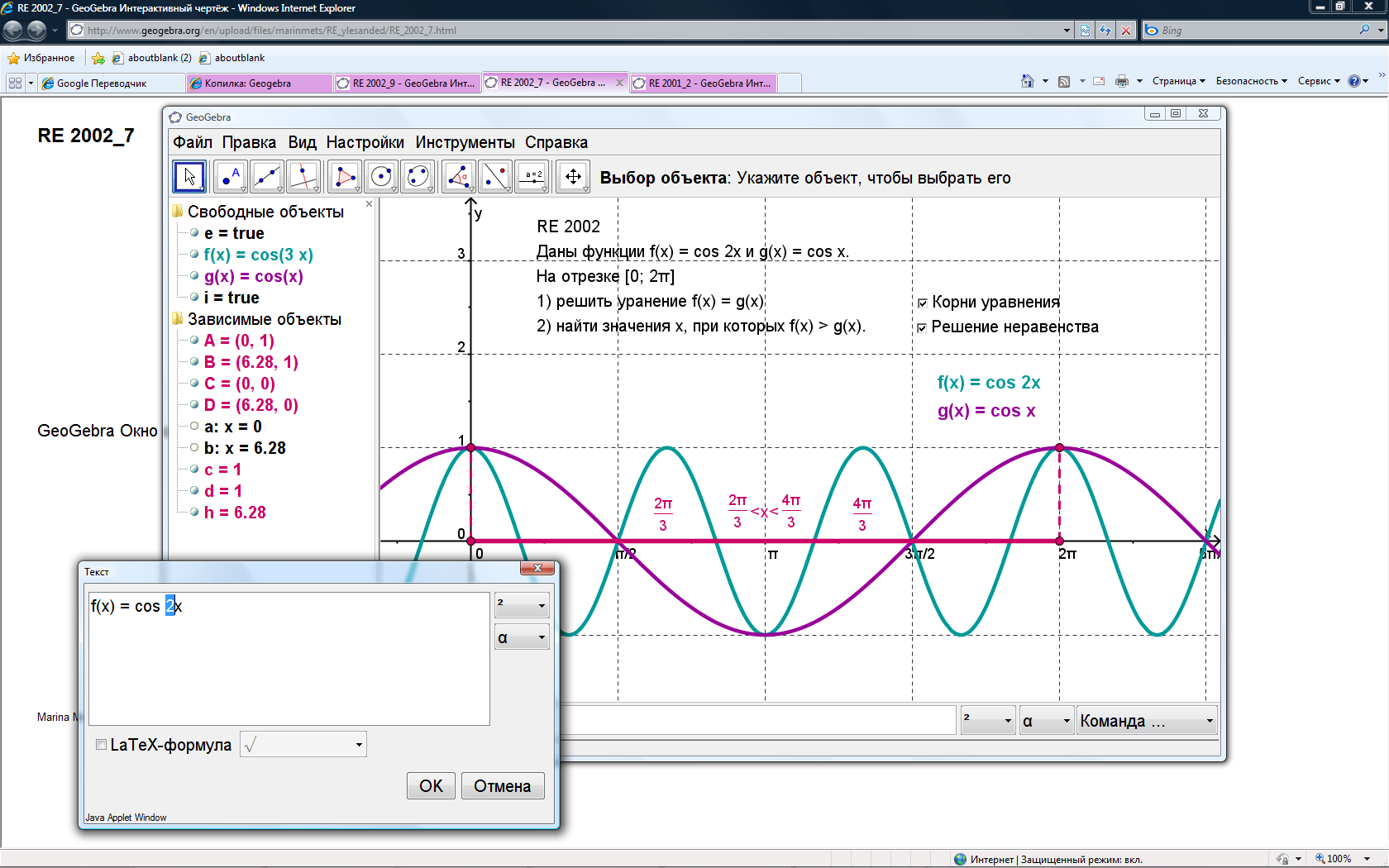 Использование анимации
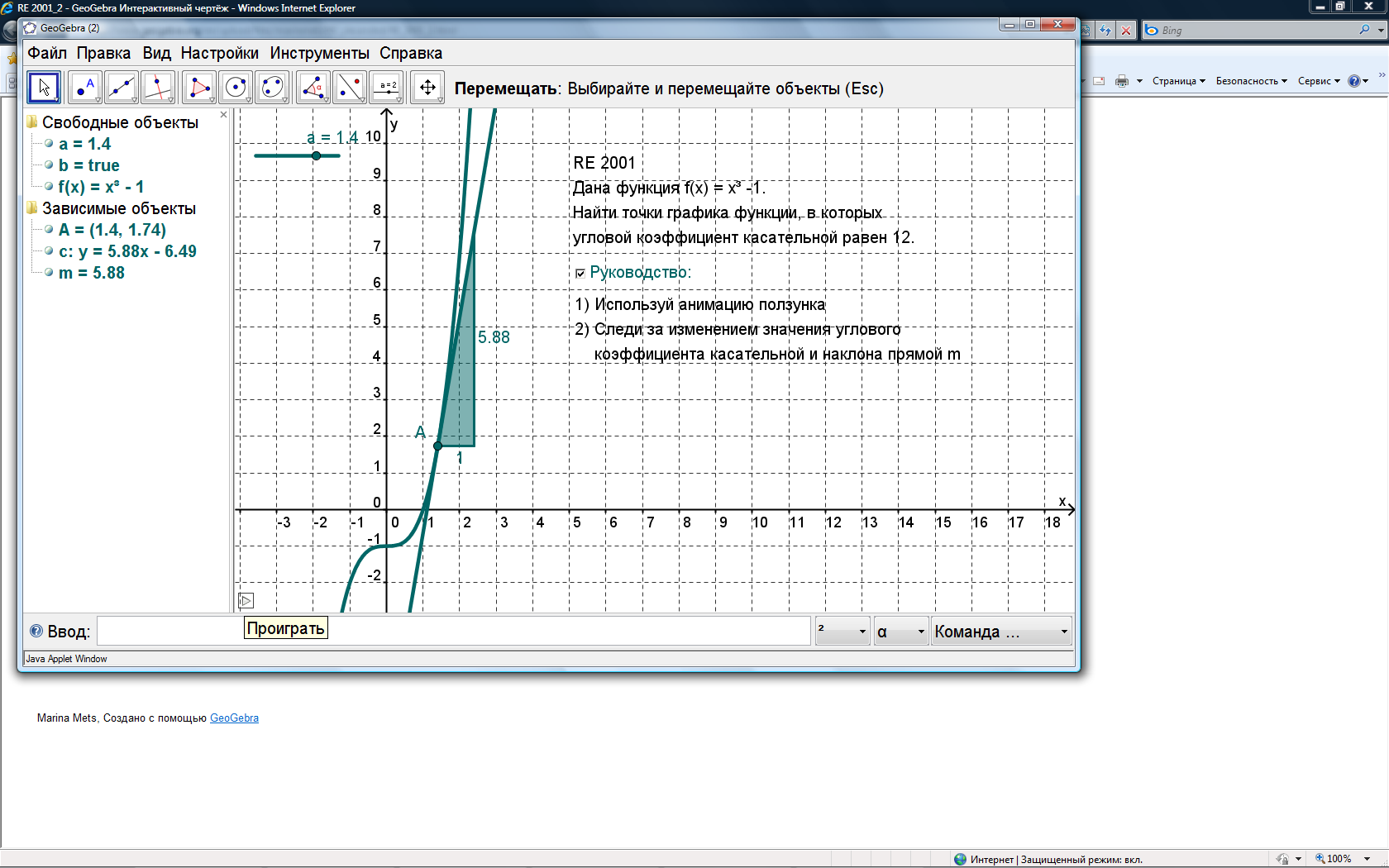 Мультипликация
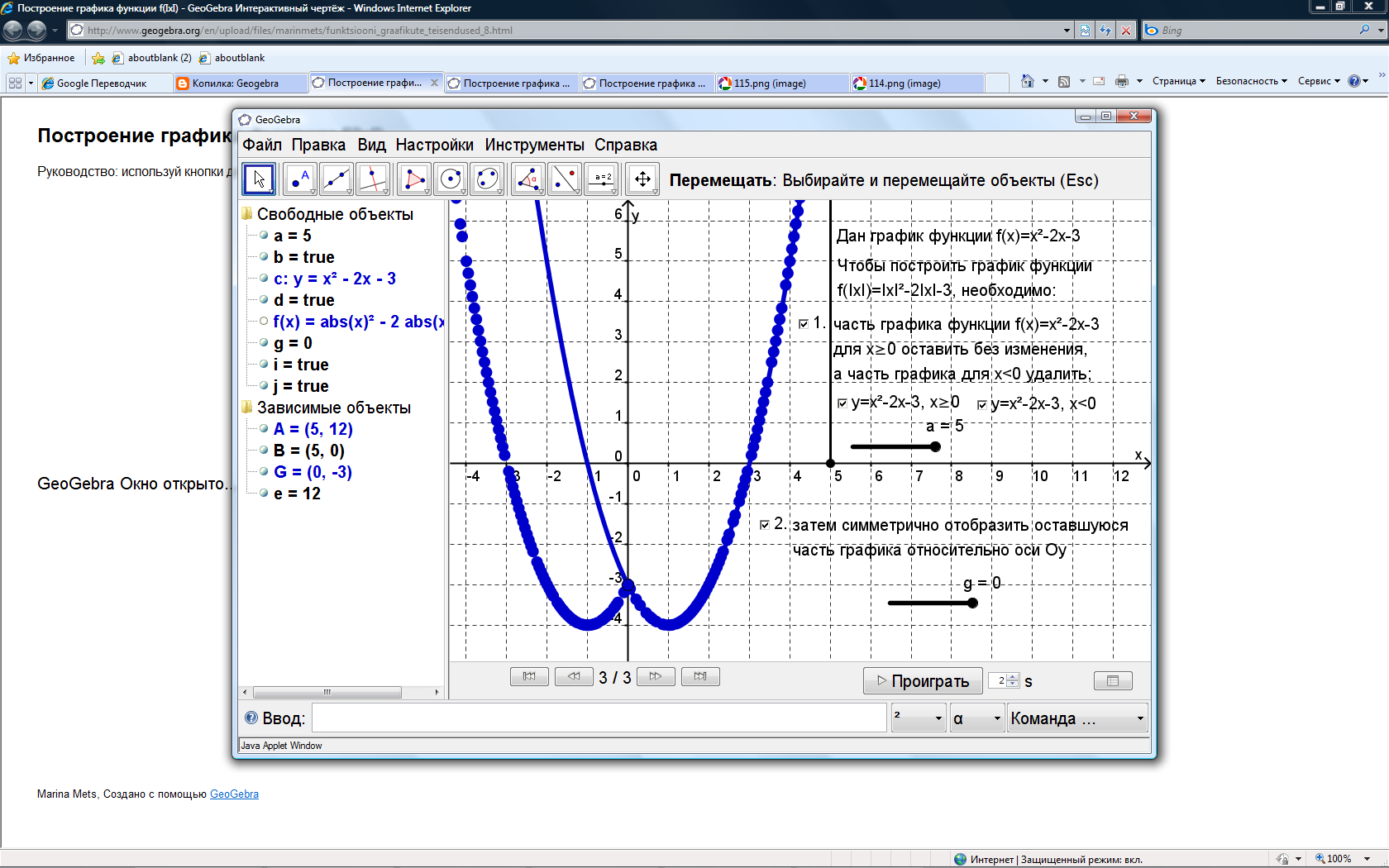 Математический конструктор
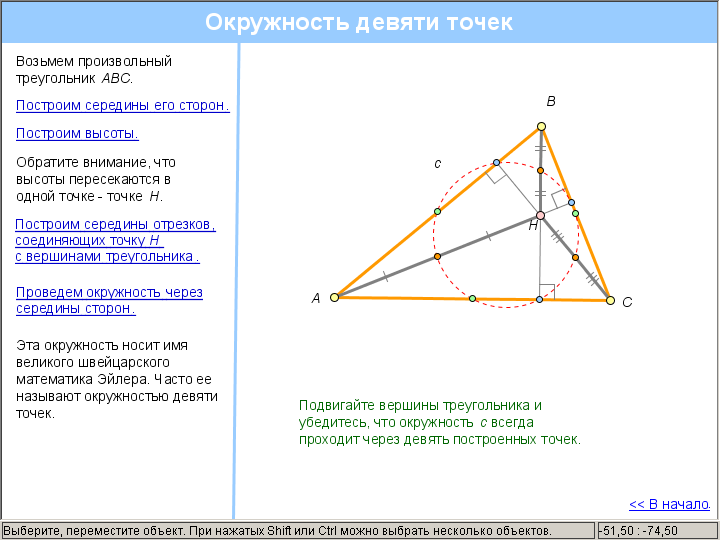 Источники
Дубровский В.Н. Типология динамических чертежей // ИТО-2005. Режим доступа: http://www.ito.su/main.php?pid=26&fid=5587&PHPSESSID=1od12gmb5lbb1j2mbogo7ikh43 
Типология моделей динамической математики. Режим доступа: http://www.bellabs.ru/Content/2008_MathKit/index.html